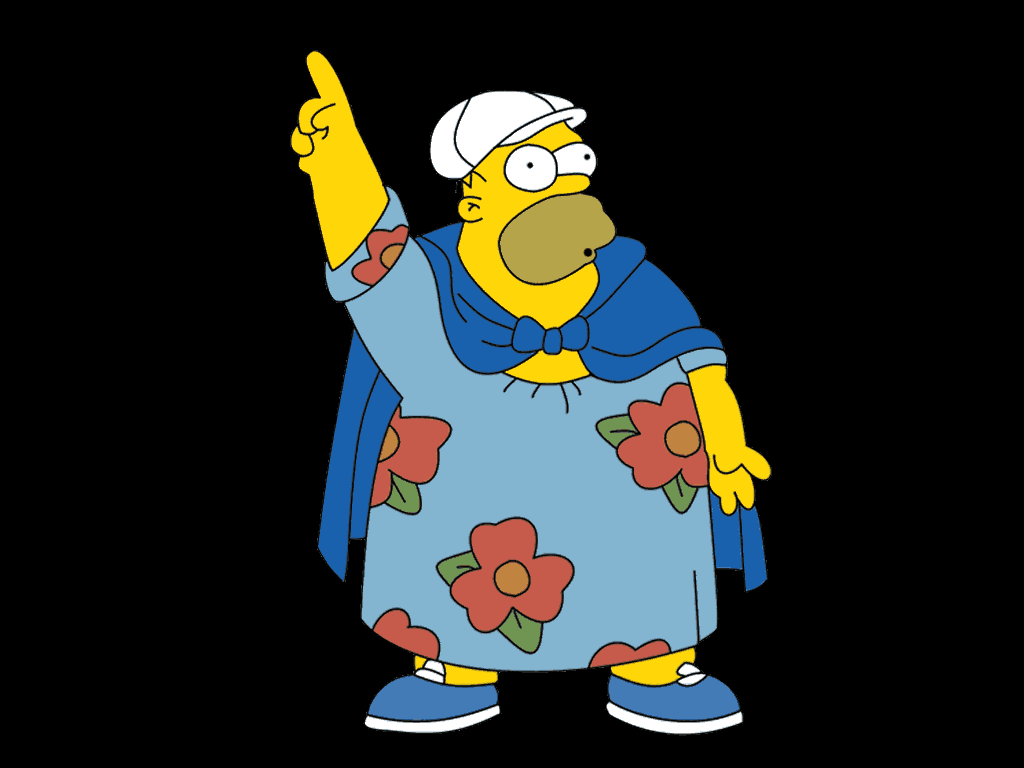 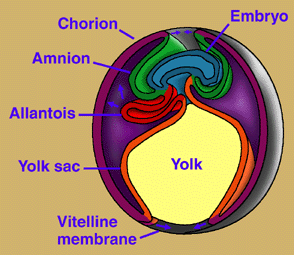 Patterns of fenestration in amniote skulls
Anapsid				Synapsid
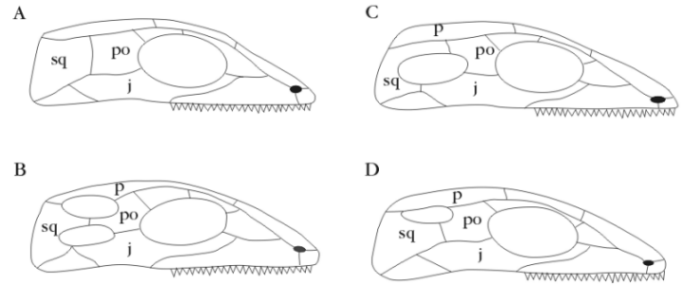 Diapsid				    Euryapsid
Lepidosauria
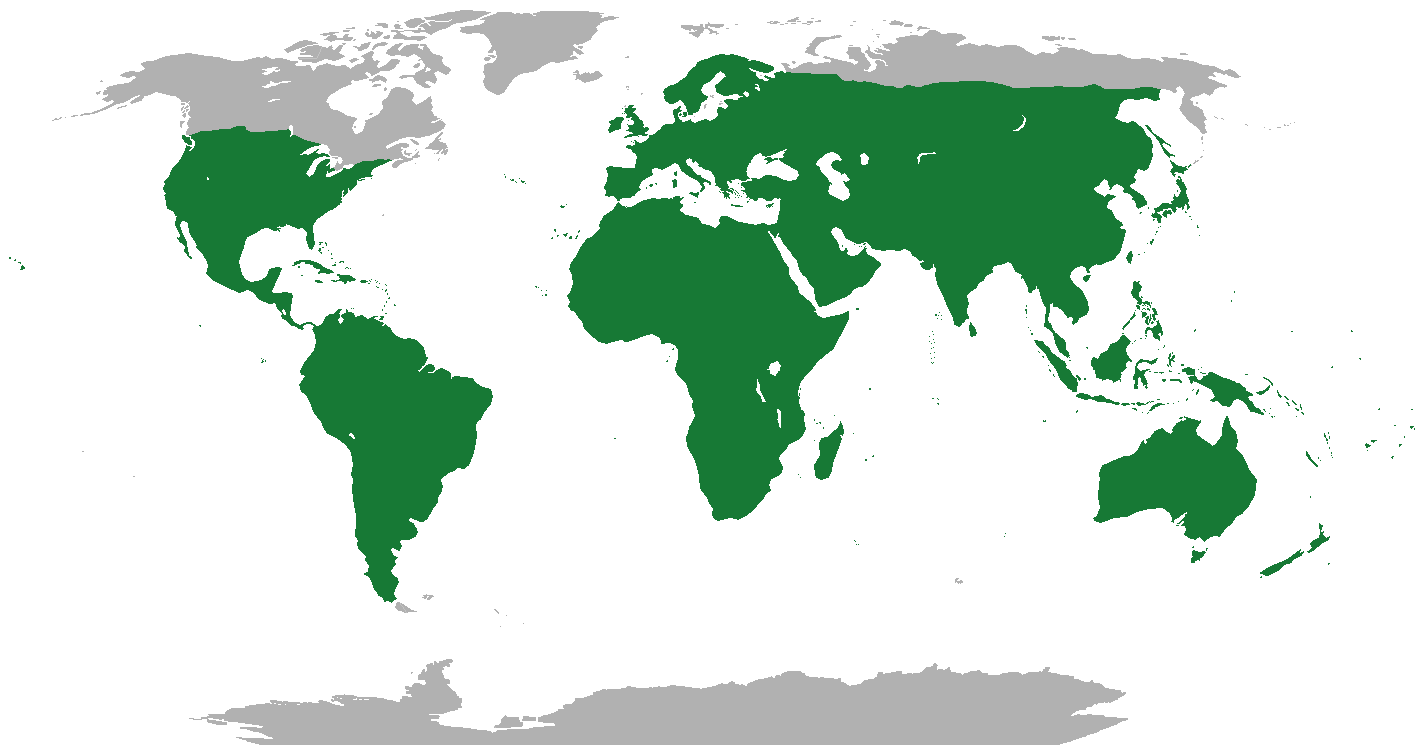 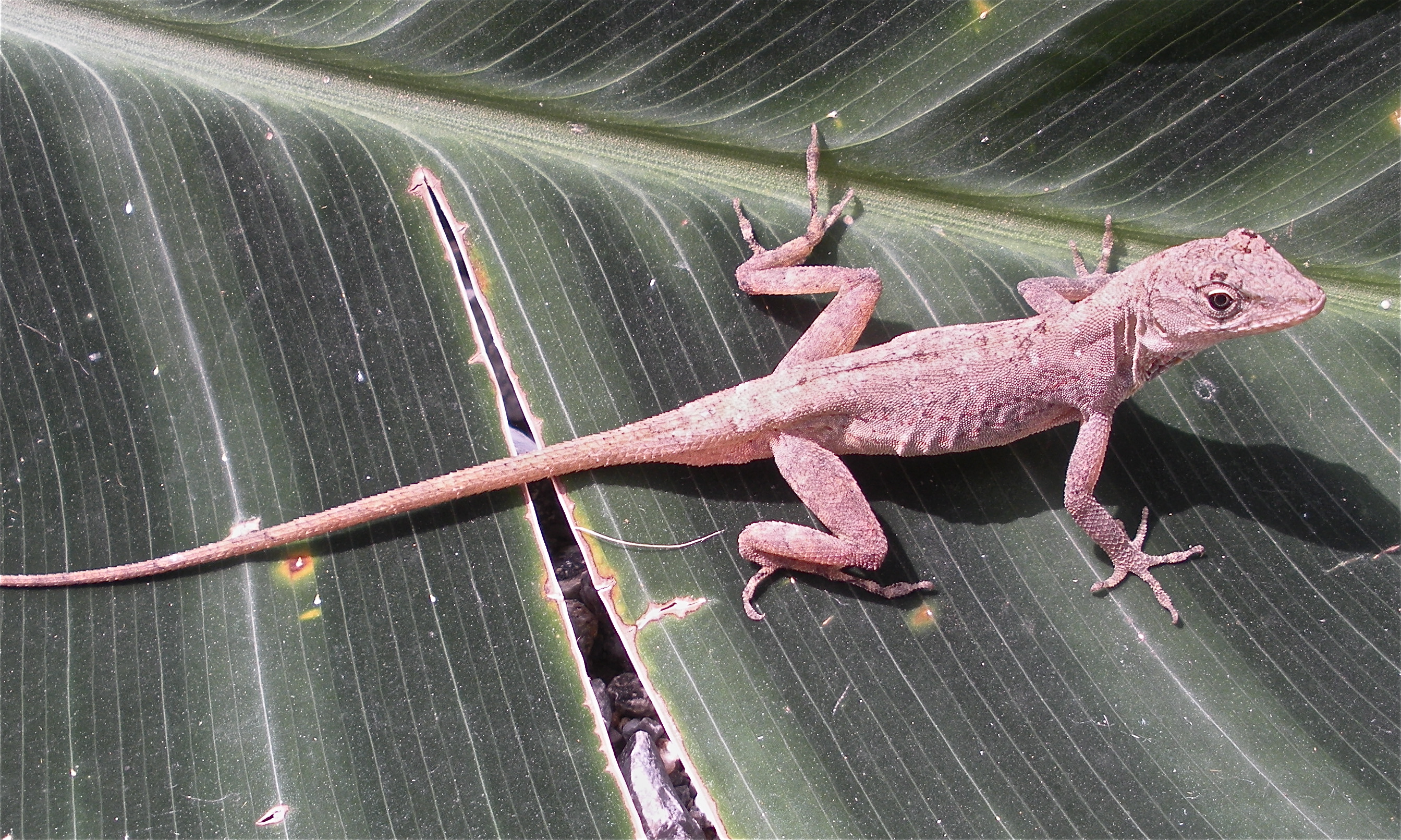 Rhynchocephalia: Spenodon punctatus
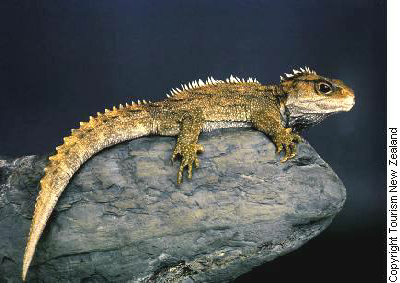 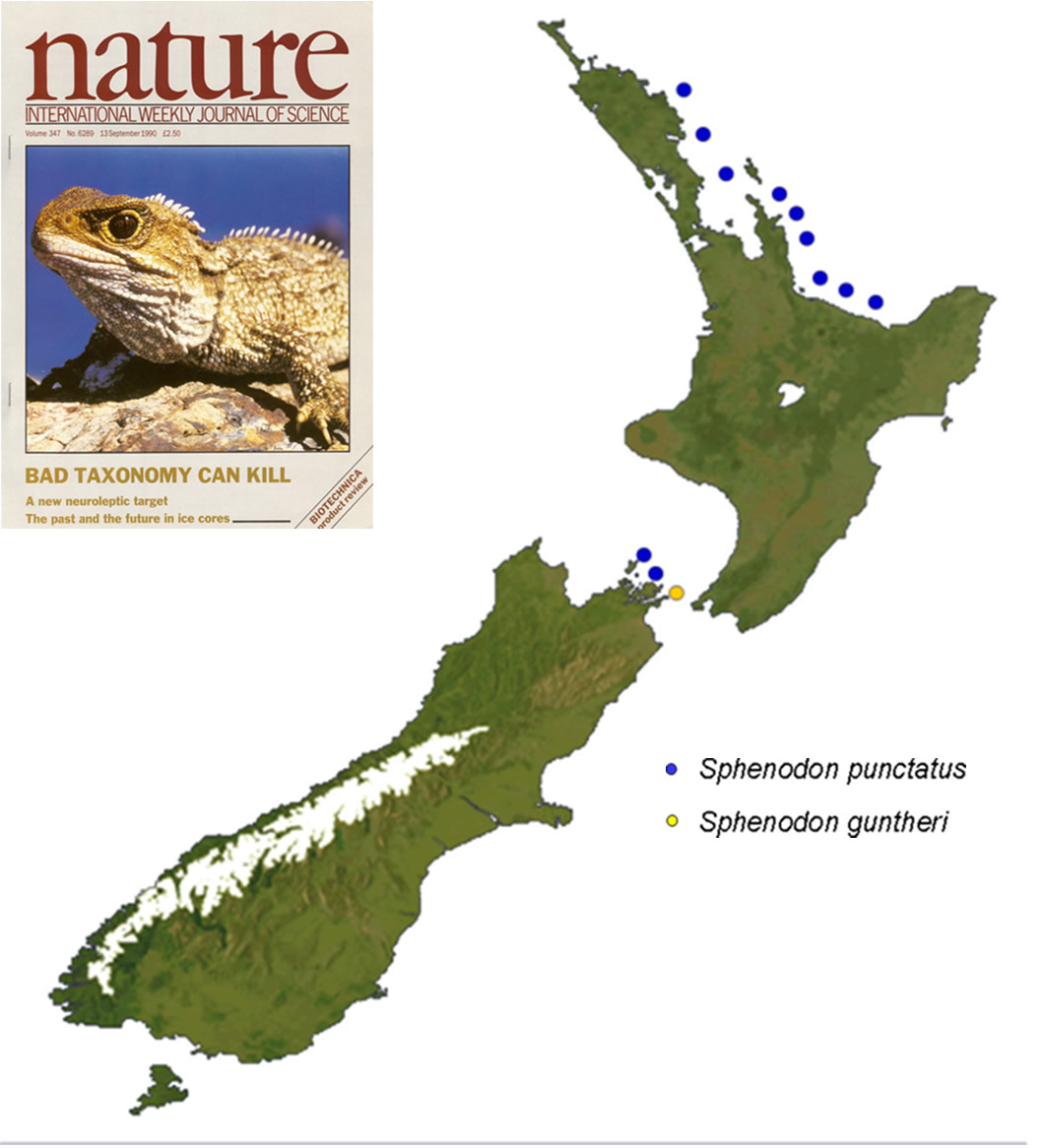 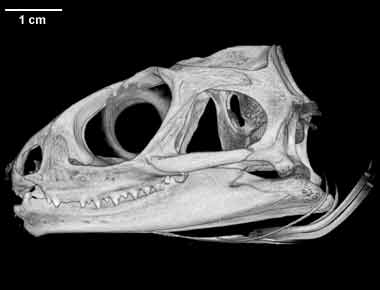 Sphenodon punctatus:
Rhyncocephalia
Diapsid skull





Ctenosaura pectinata:
Squamata
Modified diapsid skull
Lower temporal bar
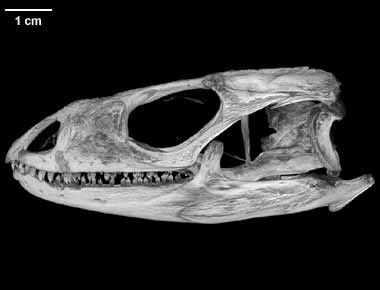 Cranial kinesis in lizard skulls:
Streptostylic, mesokinetic, metakinetic
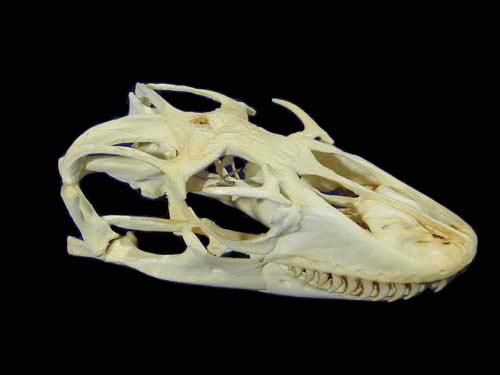 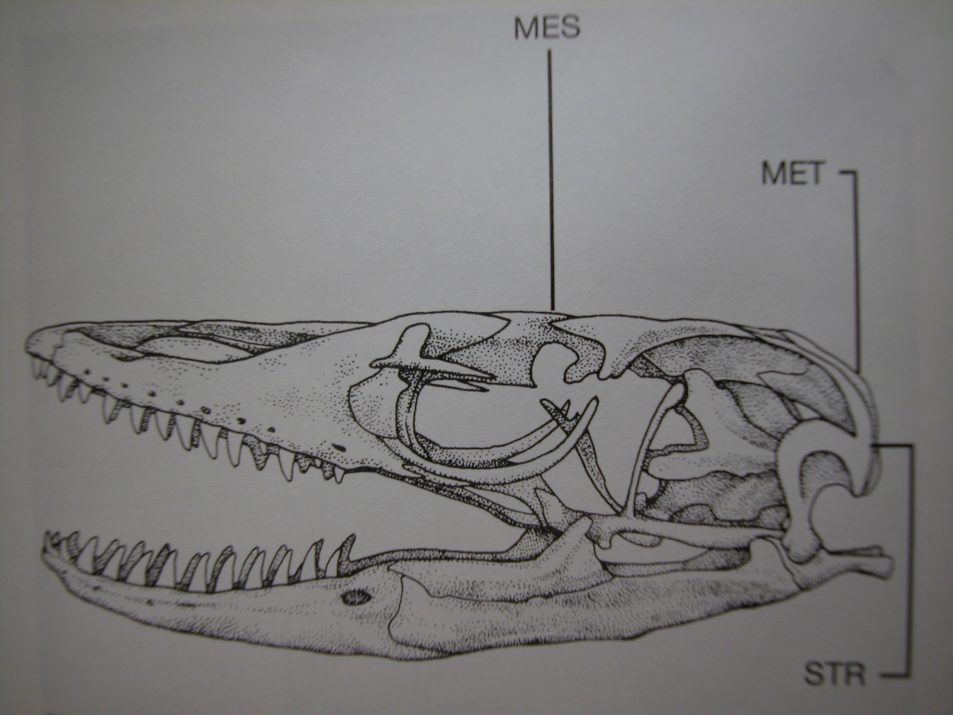 quadrate
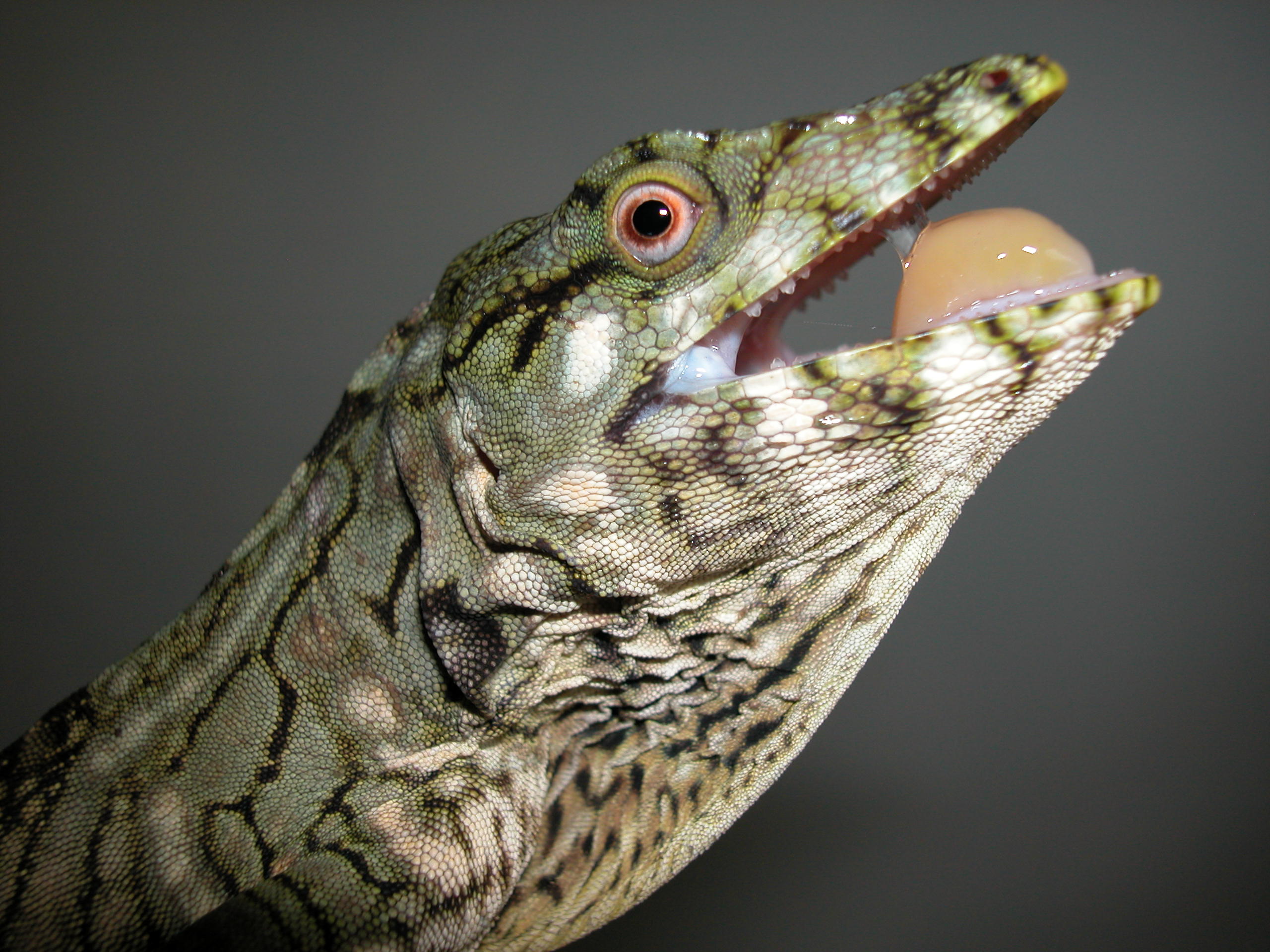 Lizard tongues
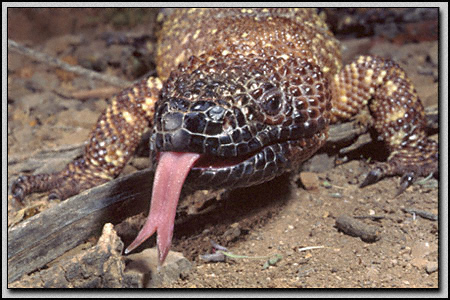 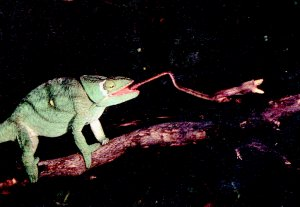 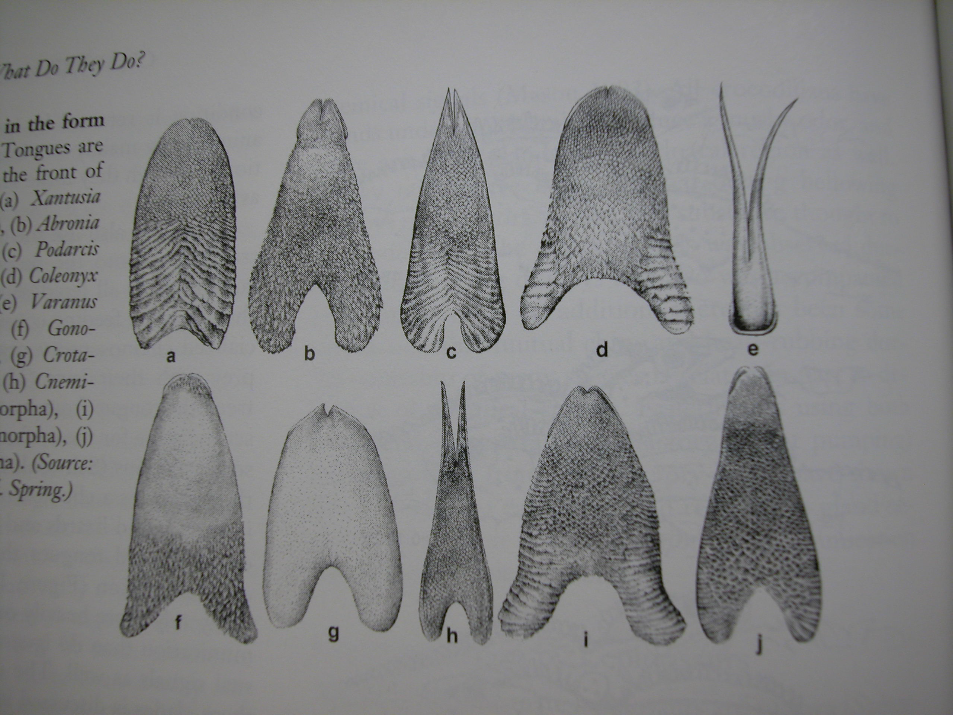 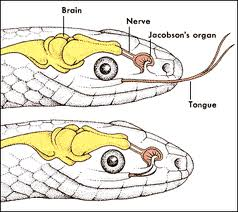 Caudal autotomy
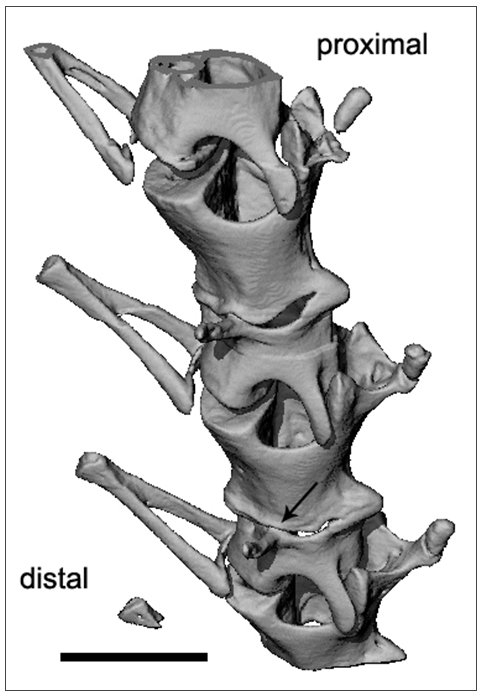 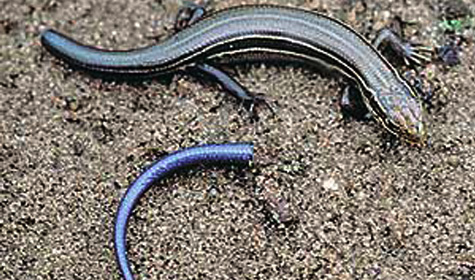 Reproduction in squamates
Oviparous or viviparous
Usually sexual, some parthenogenetic
GSD or TSD
Some parental care
Territorial
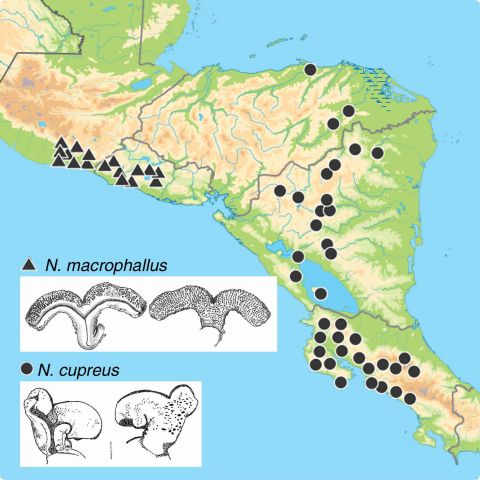 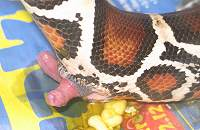 A. macrophallus
Hemipenes diversity in Squamates
A. cupreus
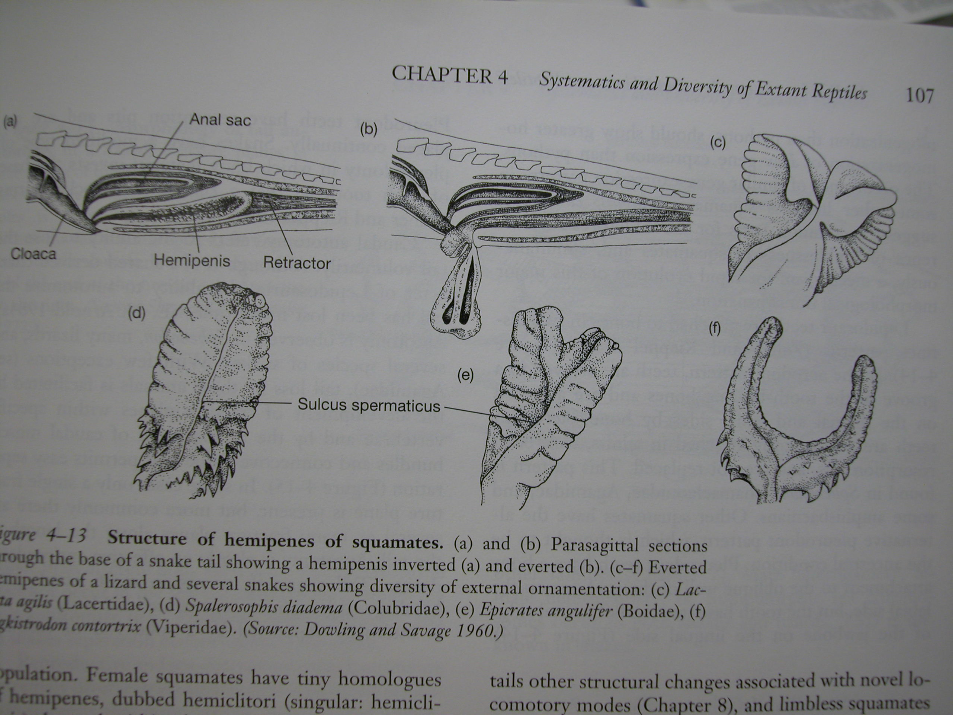 Temperature-dependent sex determination
Sex determined by temperature during critical period of development
All crocodylians, Sphenodon, most turtles, some lizards
Small range of temperatures (1-2C) at which both sexes produced
Differences in sex ratios within nests, between nests, between seasons
Three patterns of TSD
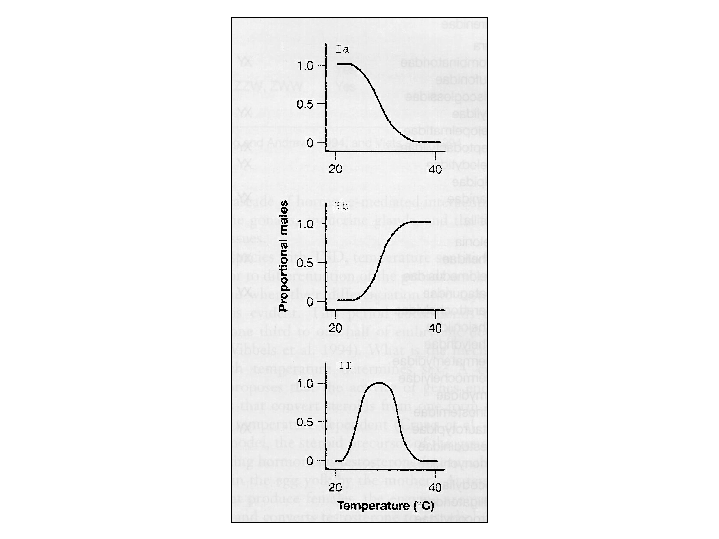 Most turtles




Many lizards


All crocs, some 
Lizards, few turtles
Proportion of males
Why would TSD evolve?
Charnov and Bull (1987): TSD favored when different temperature environments confer different fitness advantages for each sex.

"if an individual finds itself in an environment where it can become a below average female or an above average male, selection will favor its becoming male because it can pass on more of its genes than if it were female"
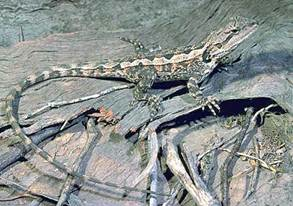 Test of the Charnov-Bull hypothesis(Warner and Shine 2008)
Incubate Amphibolurus muricatus eggs at low, medium, high temperatures
Treat some eggs of each clutch temperature with chemicals such that some males, some females are produced
	*in nature, Amphibolurus produces females at warmer and colder temps, males at intermediate temps
Release young in an outdoor enclosure, allow them to grow, live, mate
Document parentage
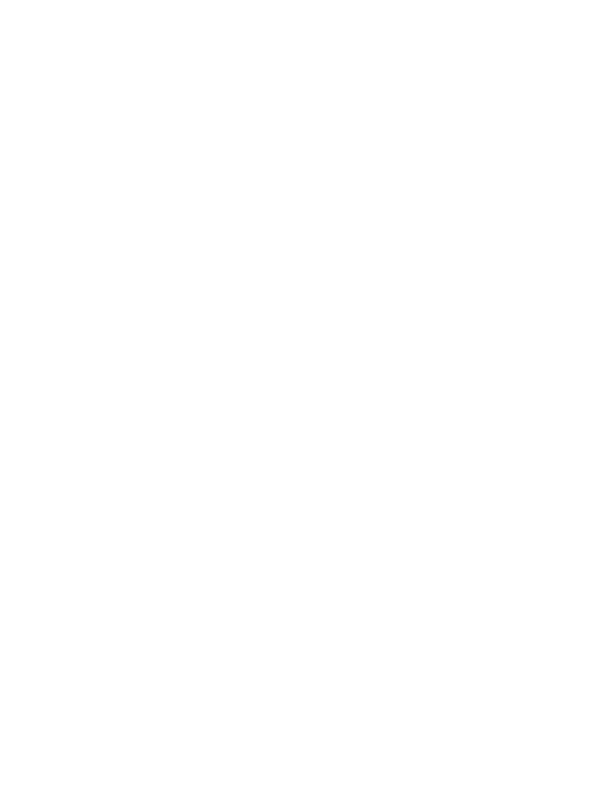 Test of the Charnov-Bull hypothesis(Warner and Shine 2008)
Incubate Amphibolurus muricatus eggs at low, medium, high temperatures
Treat some eggs of each clutch temperature with chemicals such that some males, some females are produced
	*in nature, Amphibolurus produces females at warmer and colder temps, males at intermediate temps
Release young in an outdoor enclosure, allow them to grow, live, mate
Document parentage
Result: 
females from warmer clutches produced more offspring than females from other temperatures
Males from intermediate-temp clutches produced more offspring than males from other temperatures
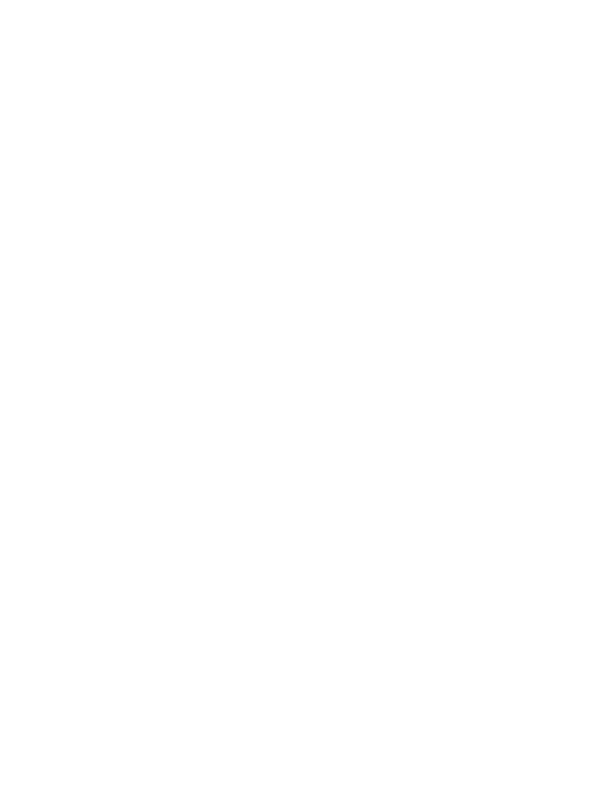 TSD: conservation implications
Many conservation programs for turtles involve collecting eggs, incubating them in the lab, and releasing juveniles back to the wild
Egg collection and incubation could screw up the sex ratio in nature (e.g., too many males)
(expensive) studies needed to
Discern details of TSD (which pattern? what temperatures?)
Determine sex ratios in nature
Global warming
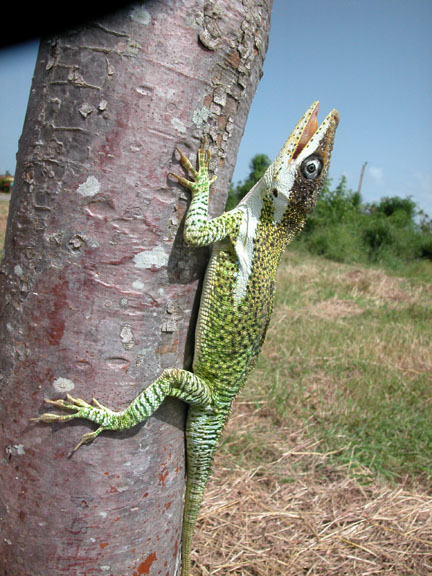 Lizard diversity
Iguaninae: Iguana iguana
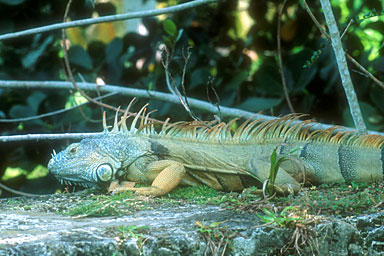 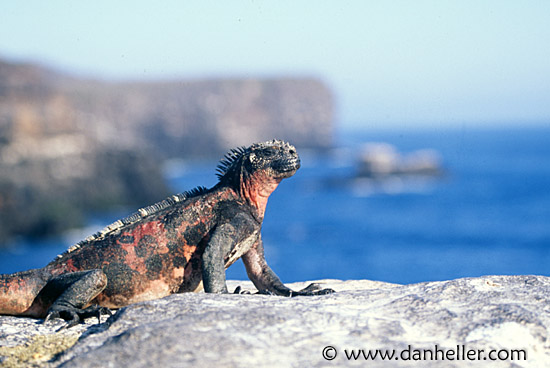 Iguaninae: Amblyrhynchus cristatus
Phyrnosomatinae: Sceloporus magister
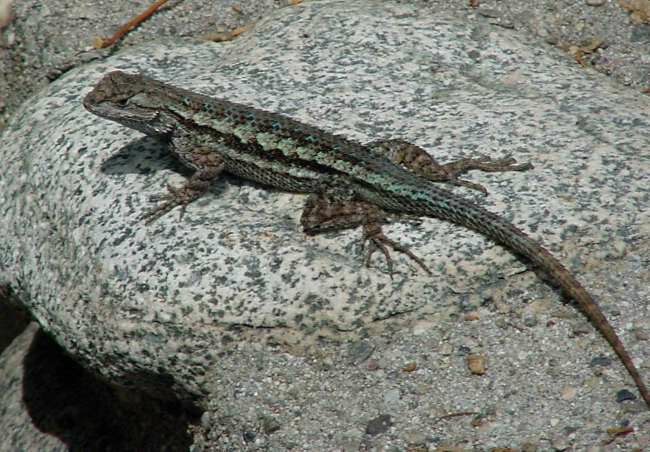 Phrynosomatinae: Phrynosoma douglasi
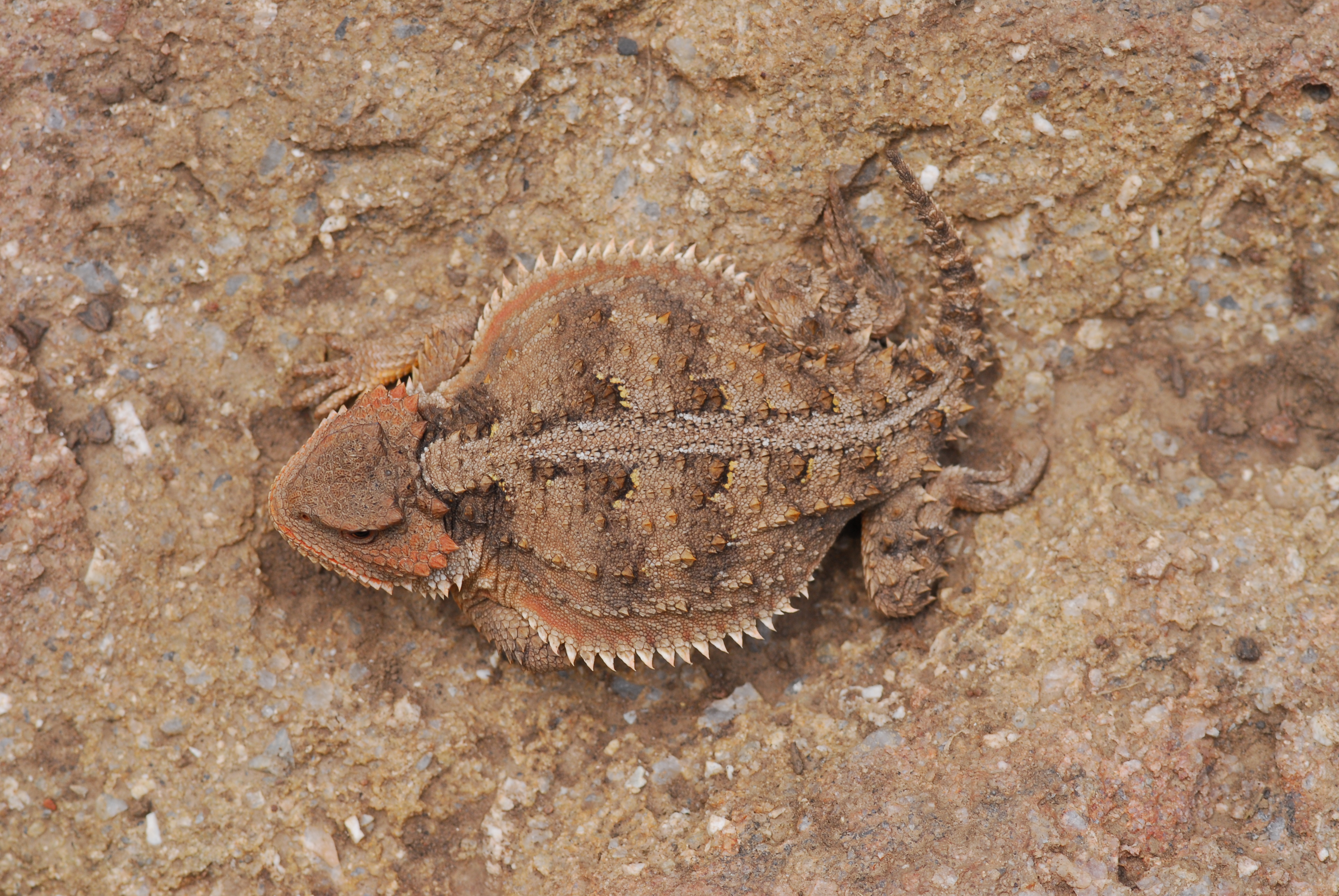 Agamidae: Moloch horridus
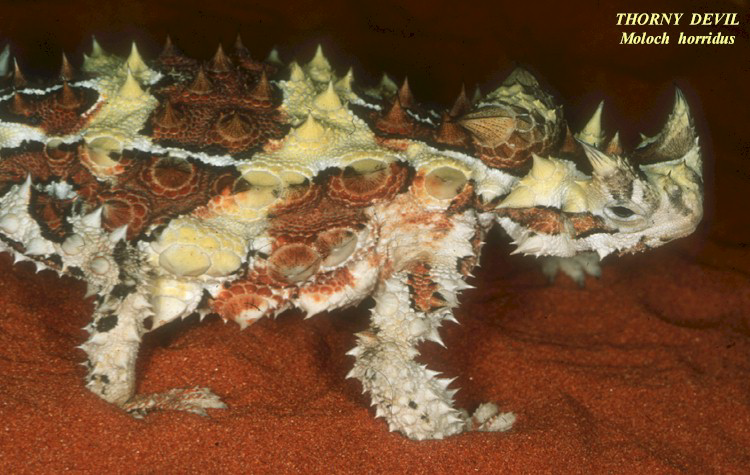 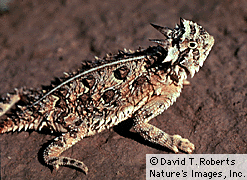 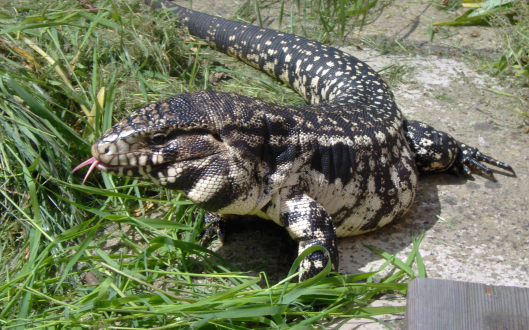 Teidae: 
Tupinambis merianae
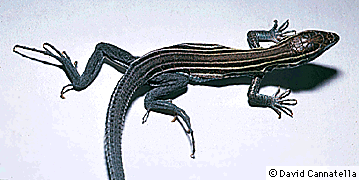 Teidae: 
Aspidoscelis sexlineatus
Agamidae: Draco
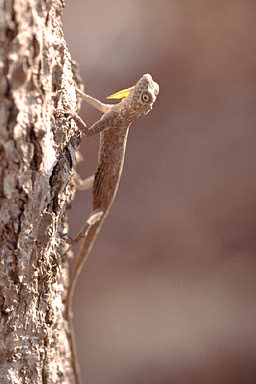 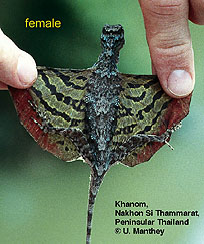 Scincidae
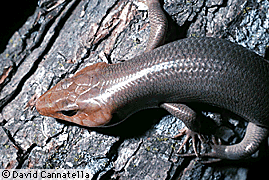 Eumeces laticeps
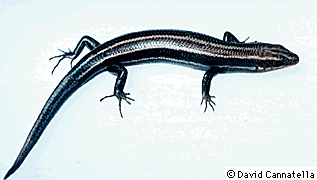 Eumeces fasciatus
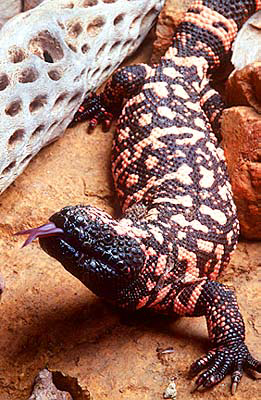 Helodermatidae:
Heloderma suspectum






Heloderma horridum
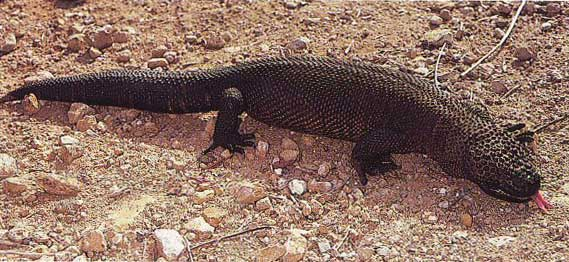 Varanidae: Varanus komodoensis
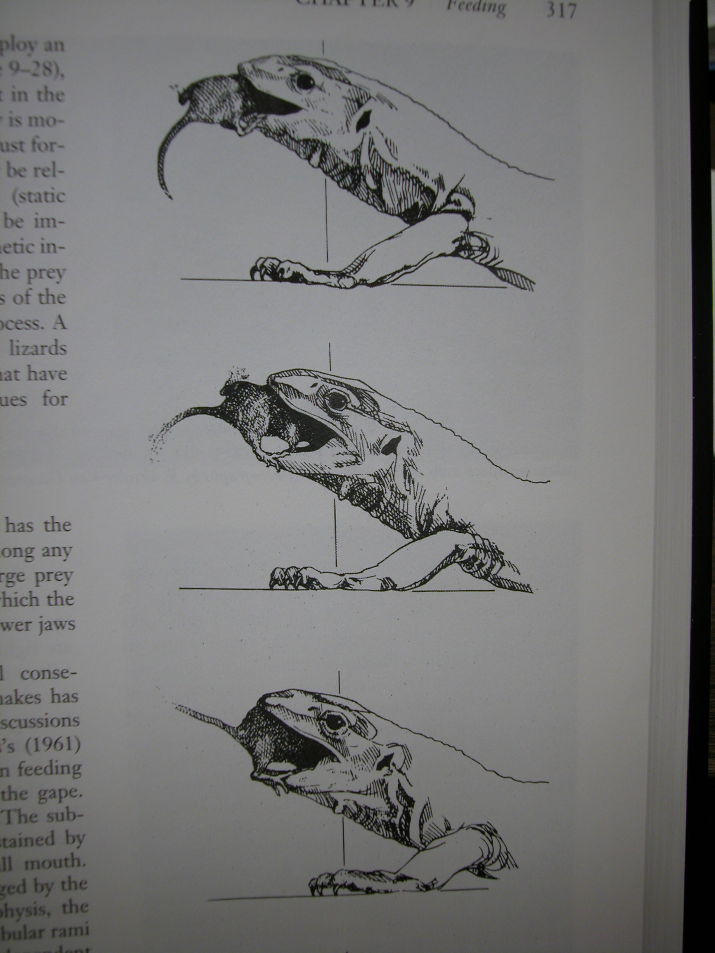 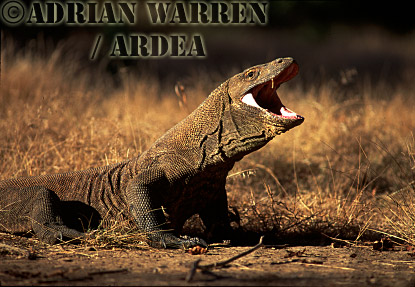 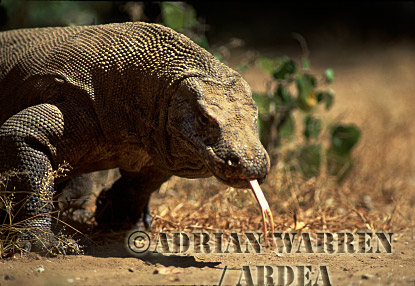 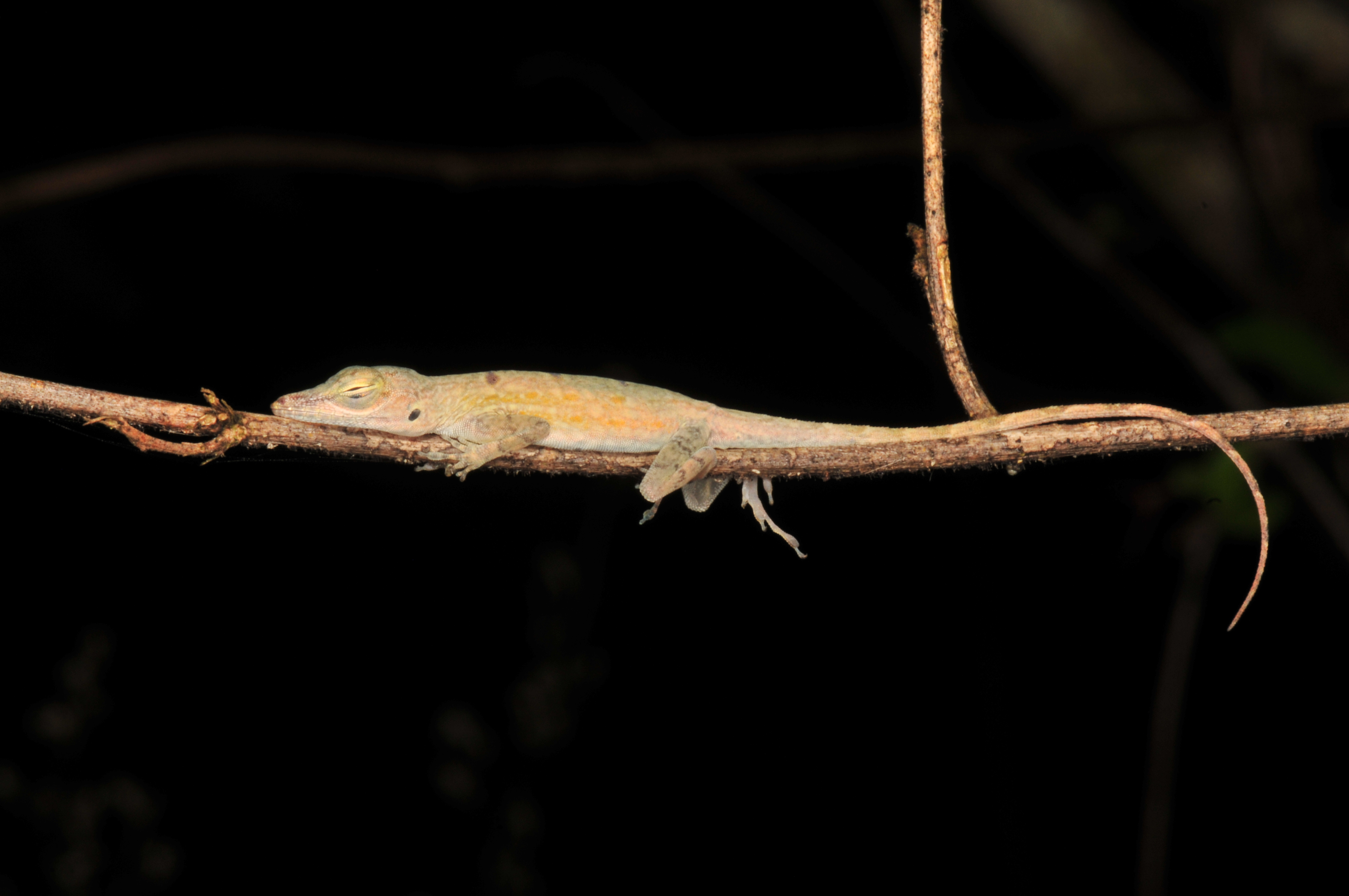 Dactyloidae:
	
	

Anolis proboscis 			

		
   Anolis stratulus				    Anolis stratulus
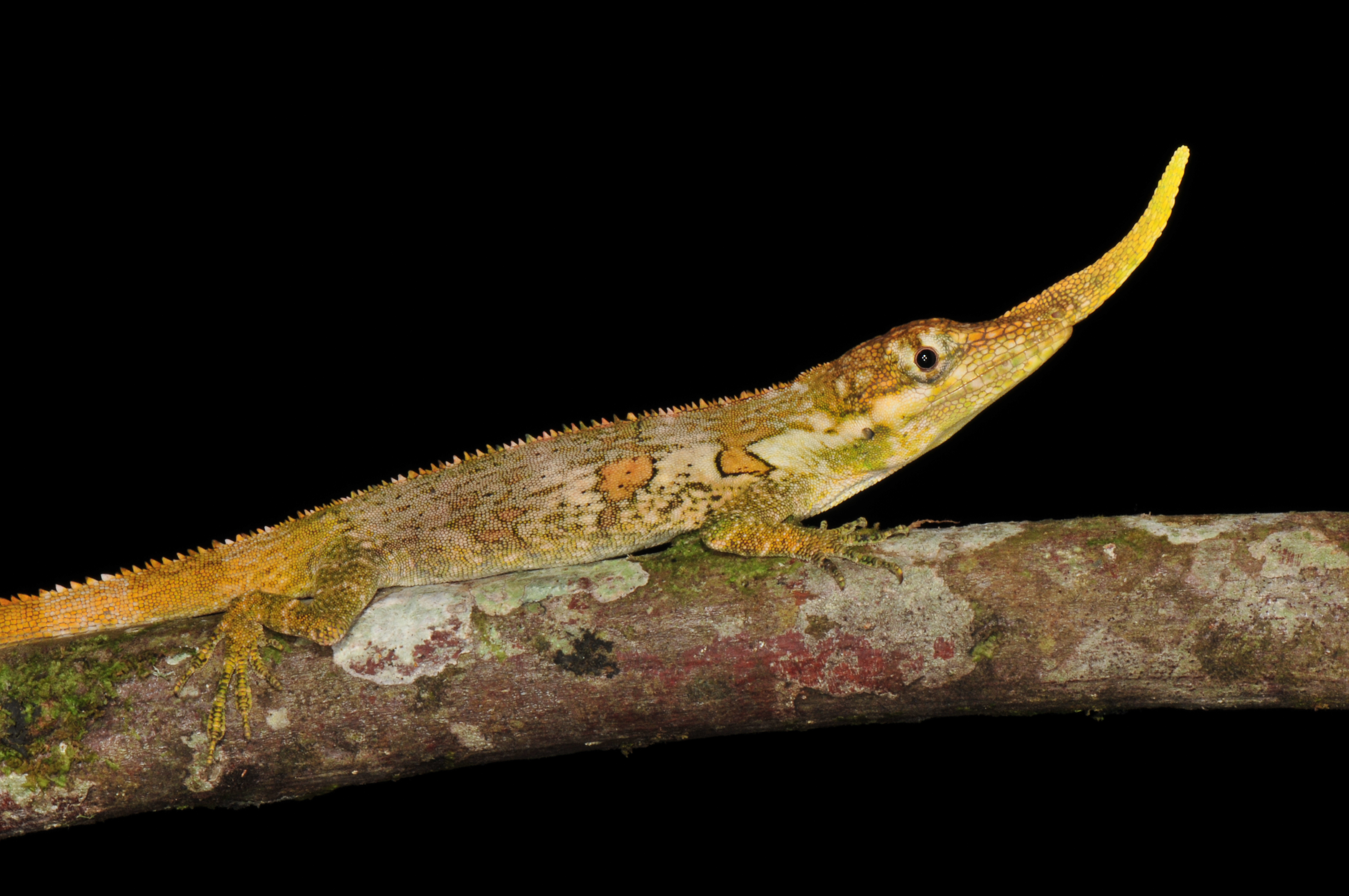 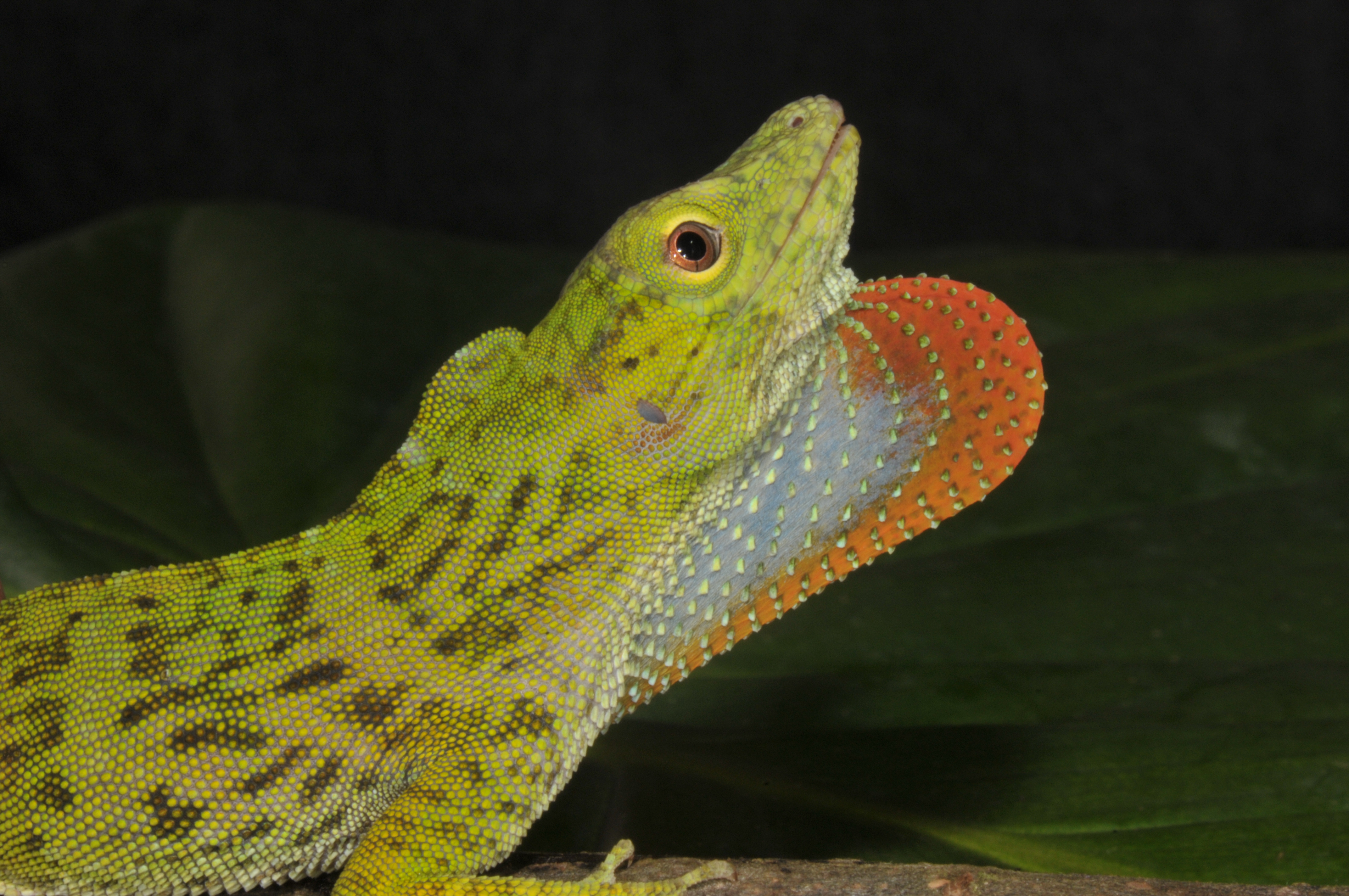 Anolis biporcatus
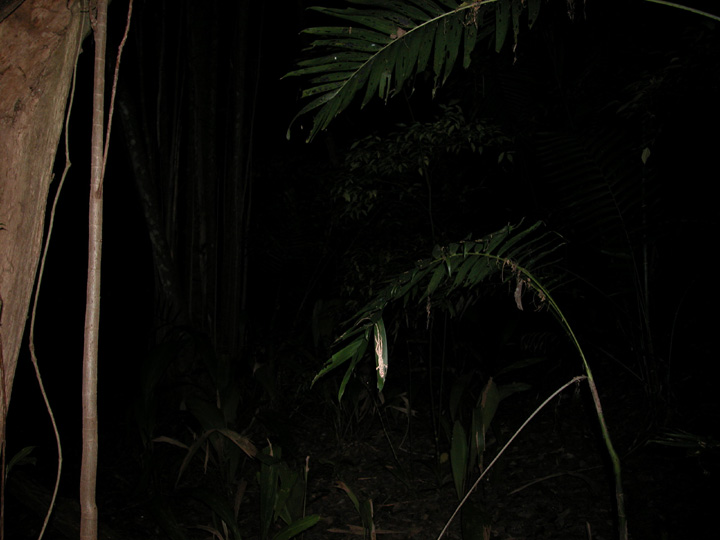 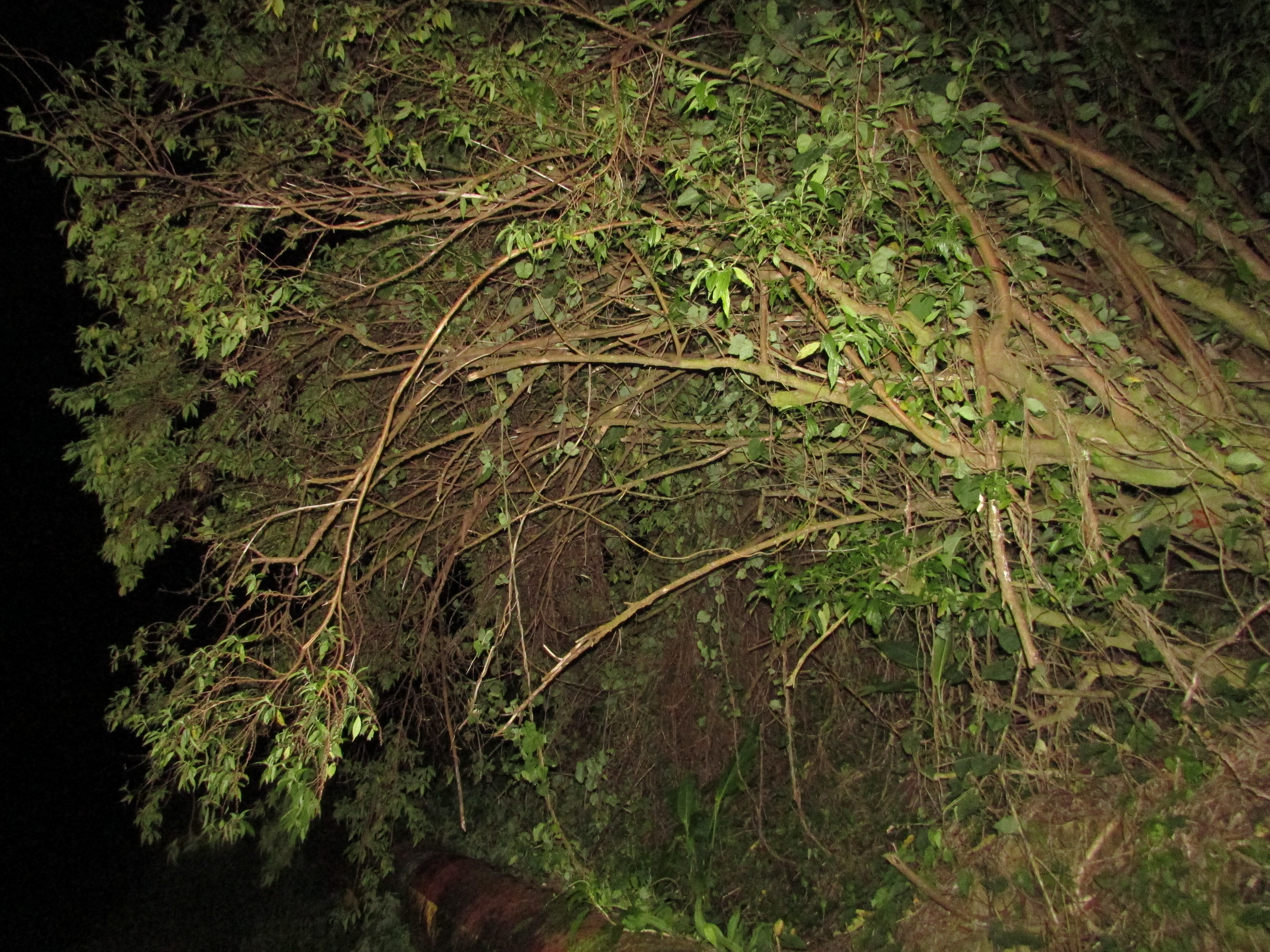 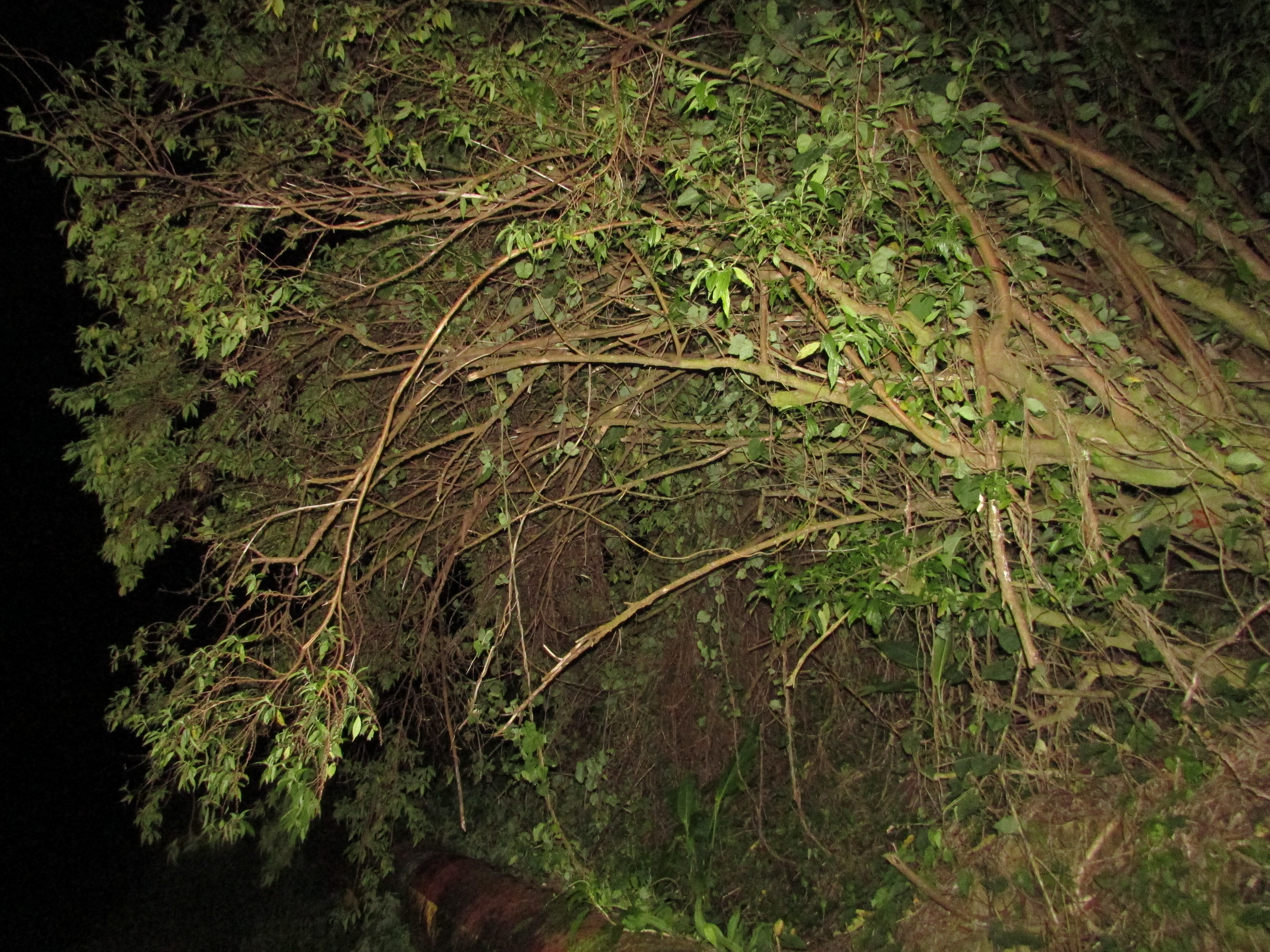 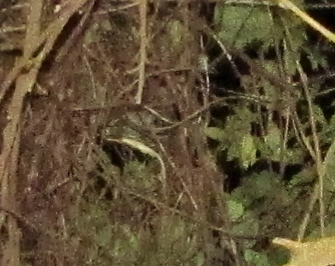 Corytophaninae: Basiliscus vittatus
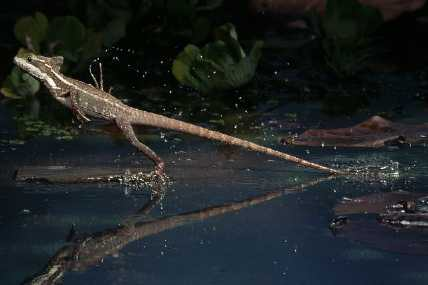 Gekkonidae:
Hemidactylus turcicus
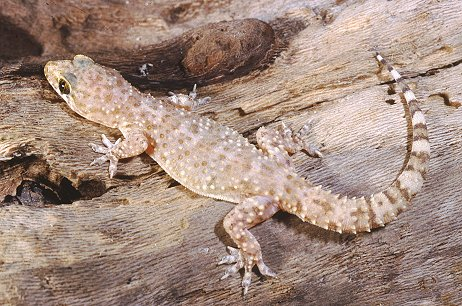 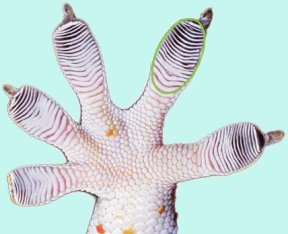 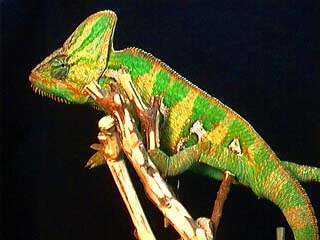 Chamaeleonidae
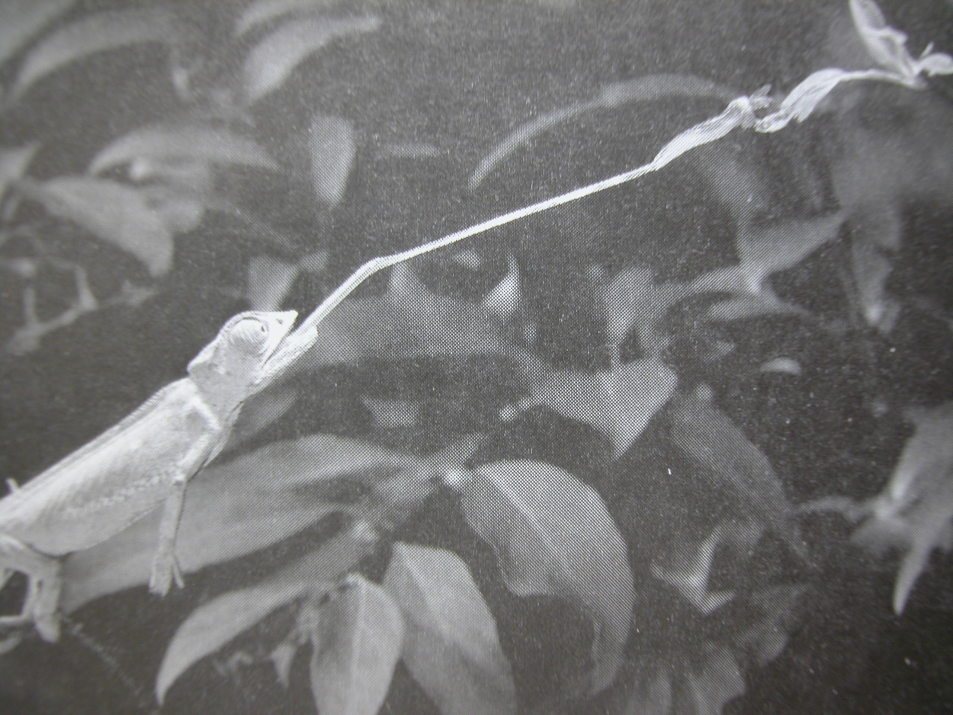 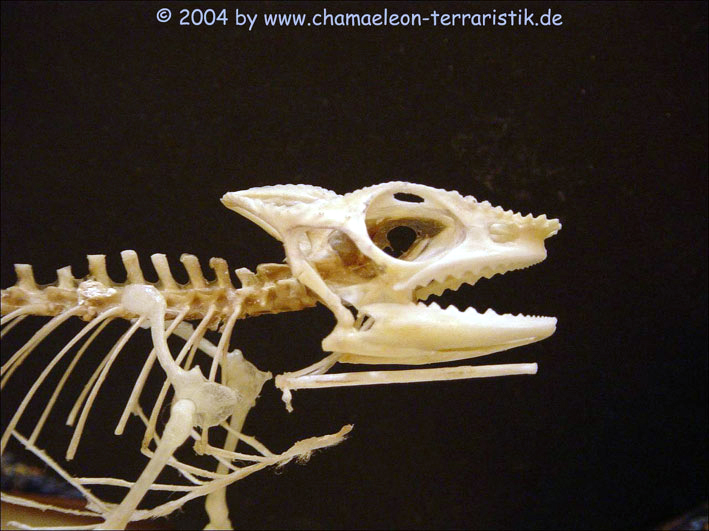 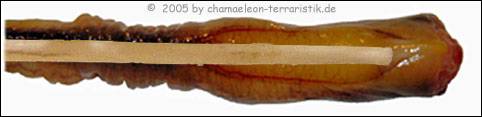